Exploring Periodicity and Interactivity in Multi-Interest Framework for Sequential Recommendation
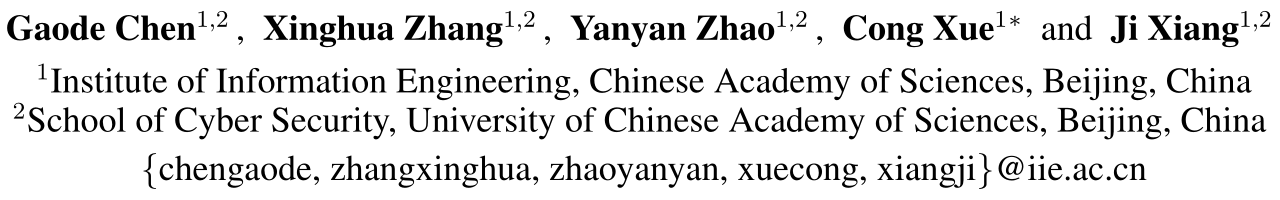 IJCAI 2021
Code:None
2021.07.24  •  ChongQing
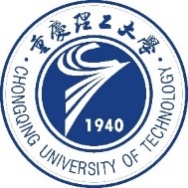 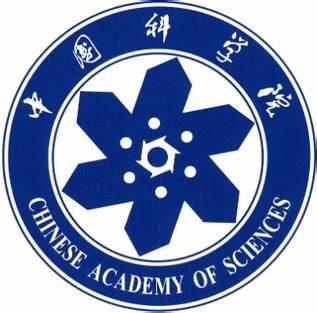 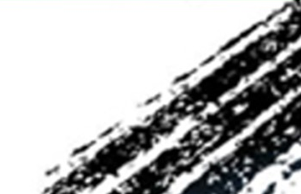 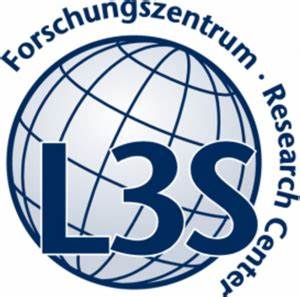 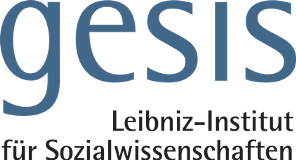 Reported by Gu Tang
Introduction
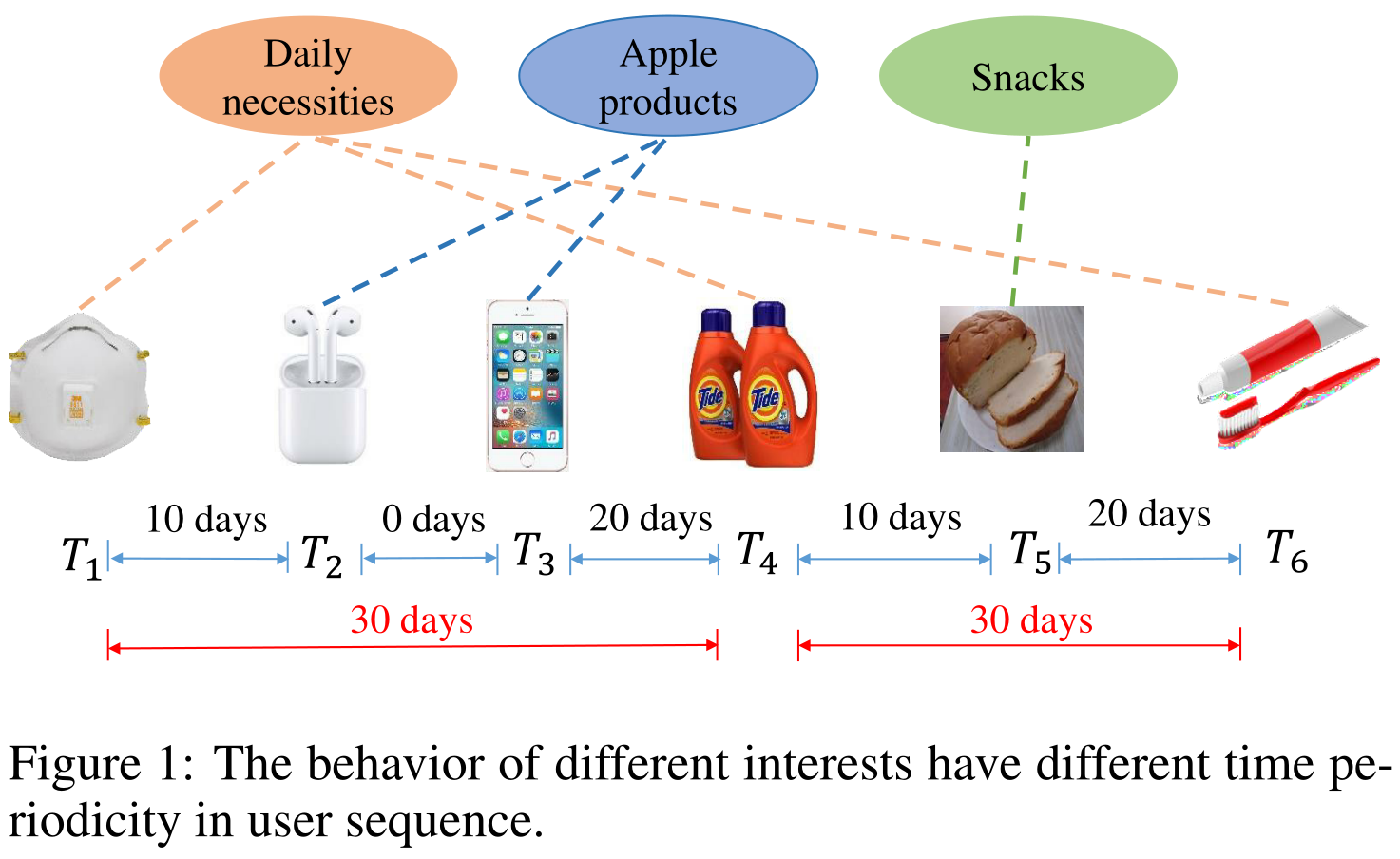 Method
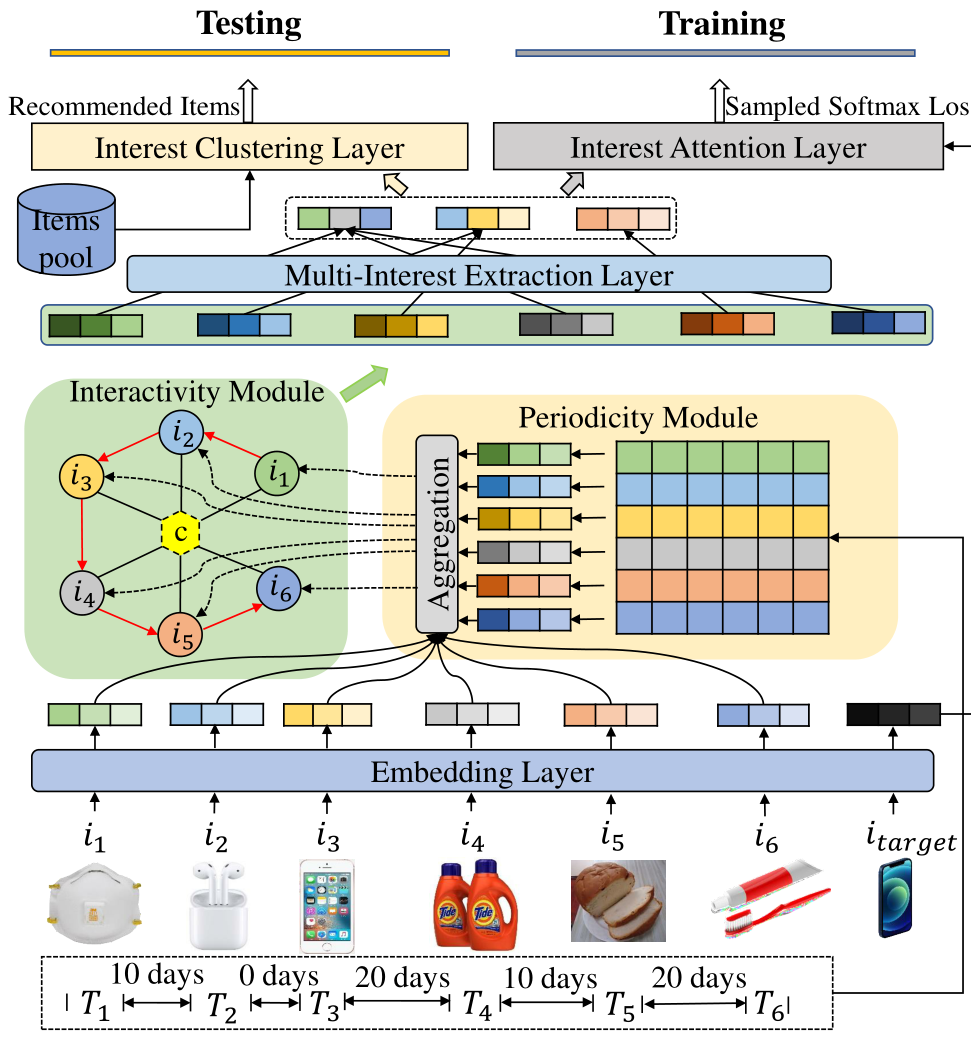 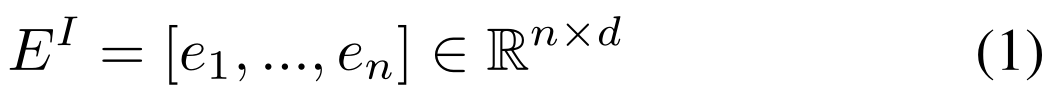 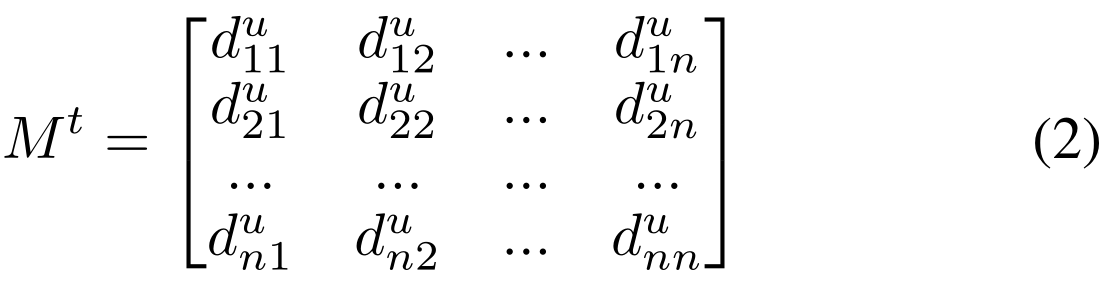 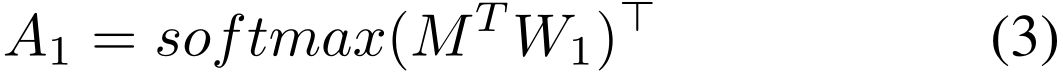 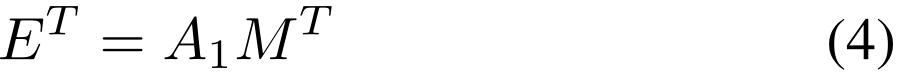 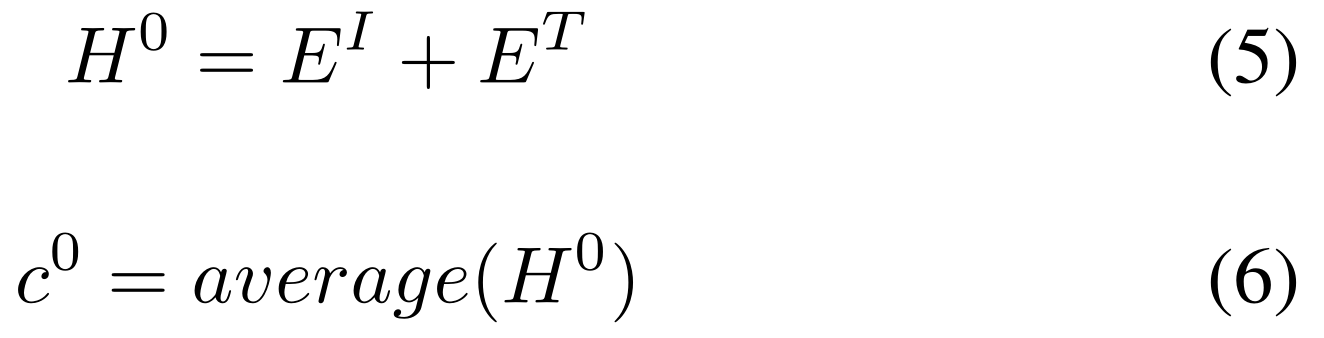 Method
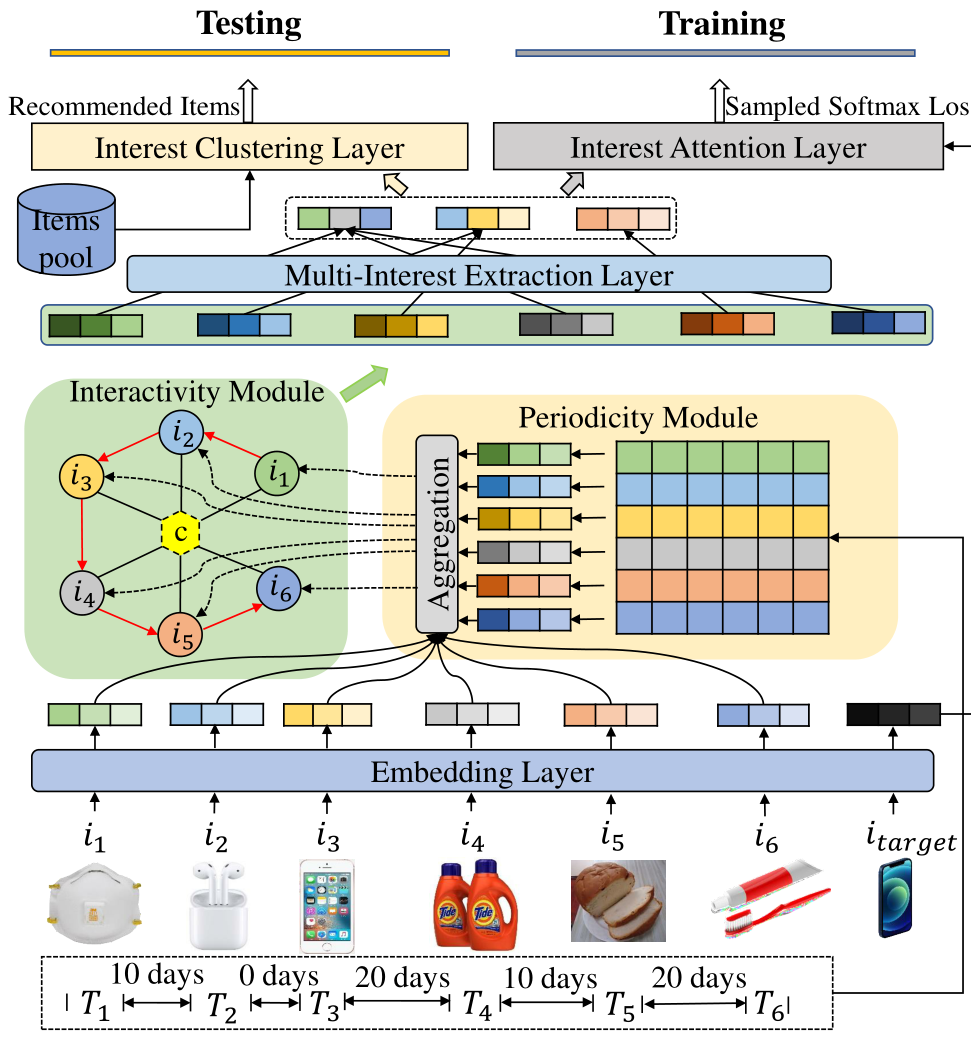 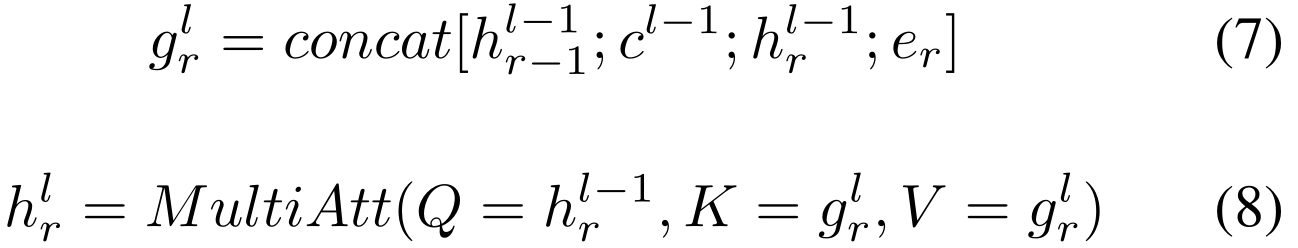 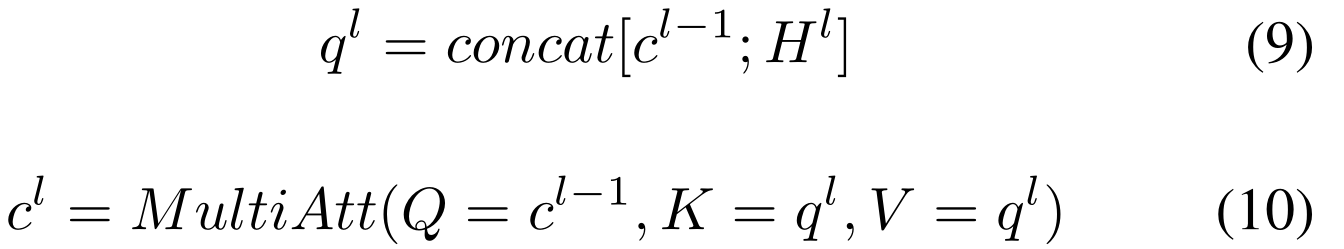 Method
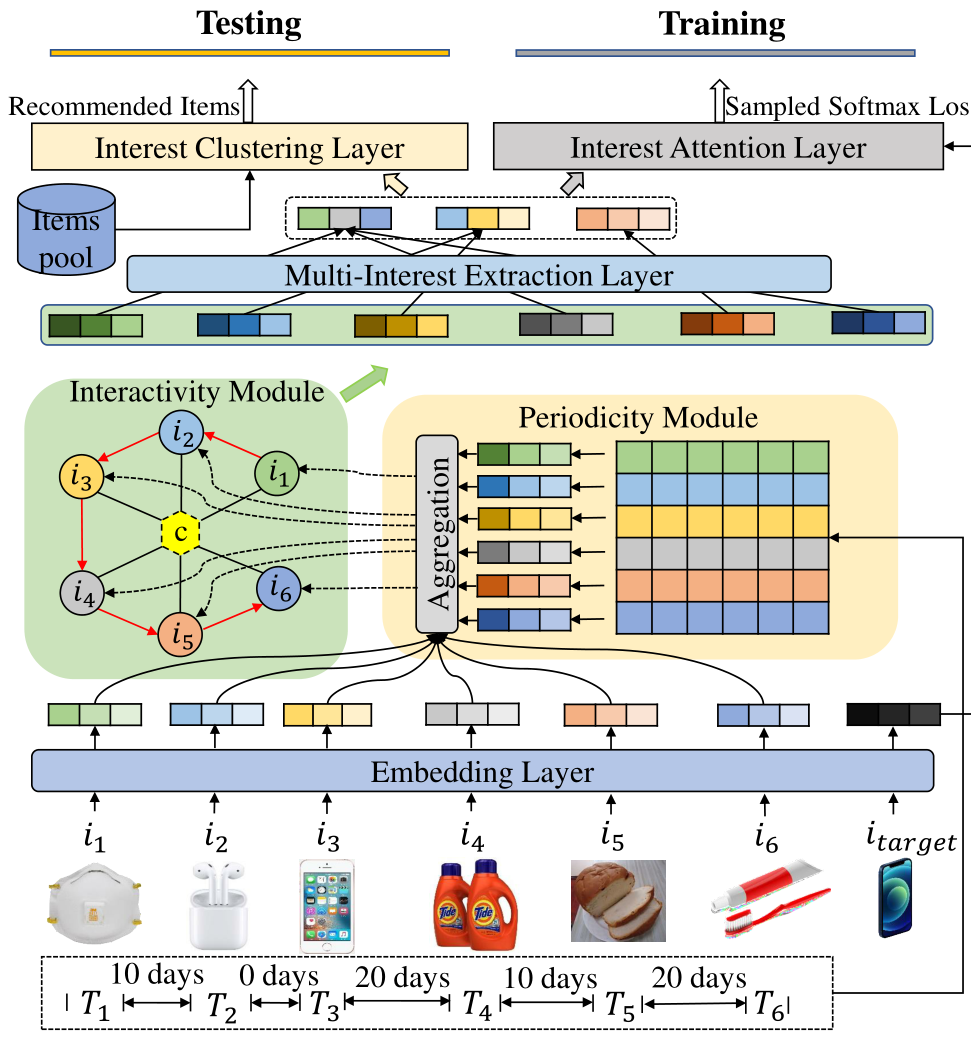 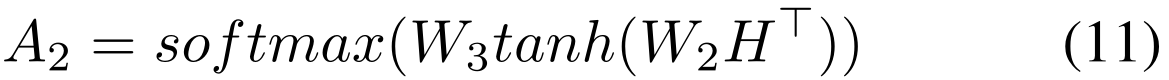 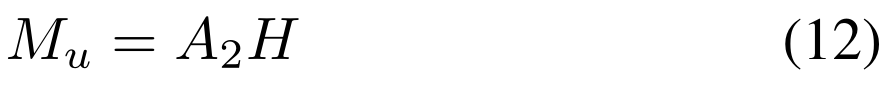 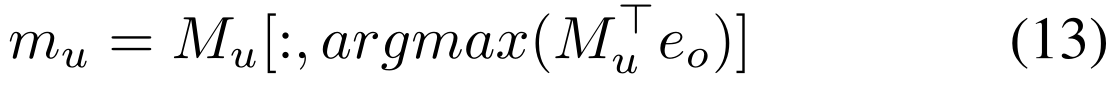 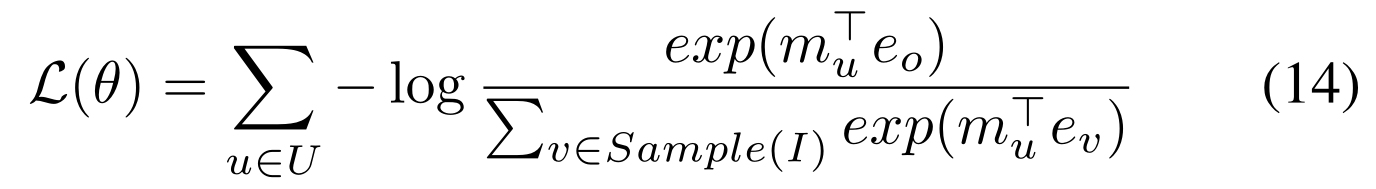 Experiments
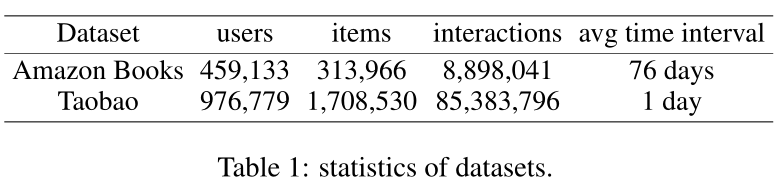 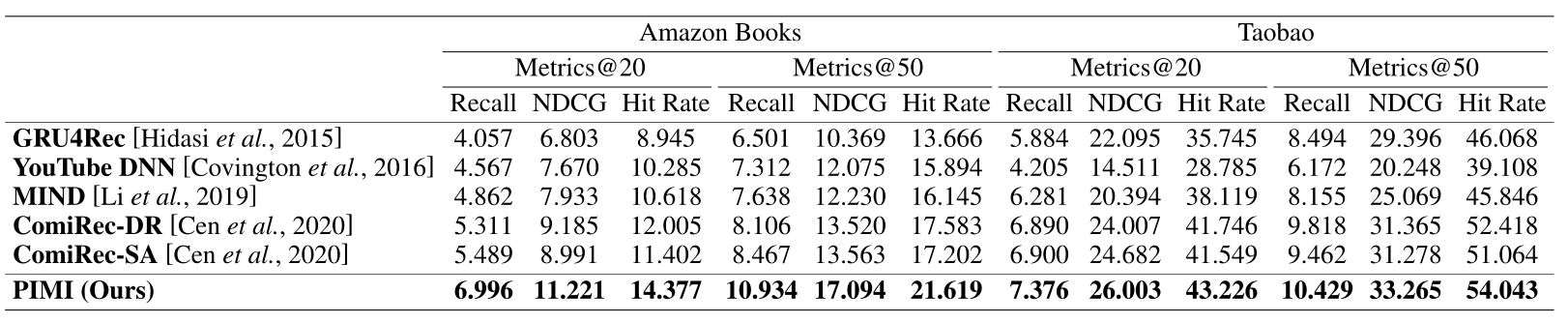 Experiments
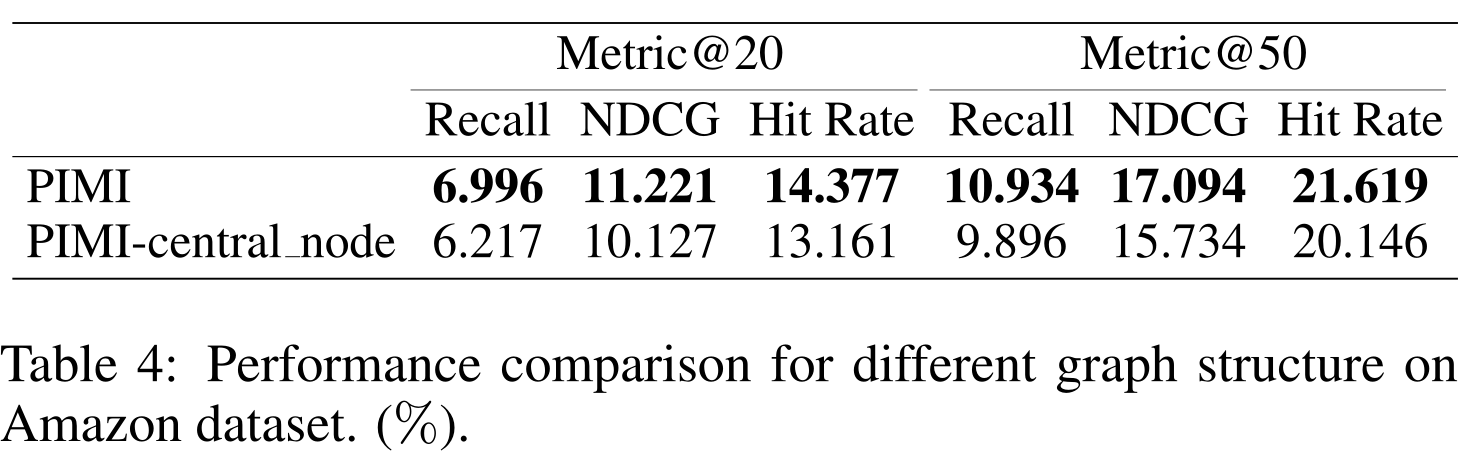 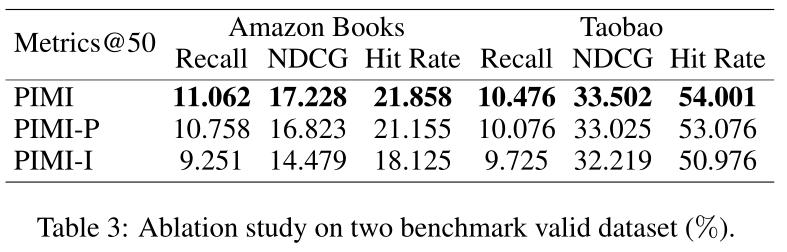 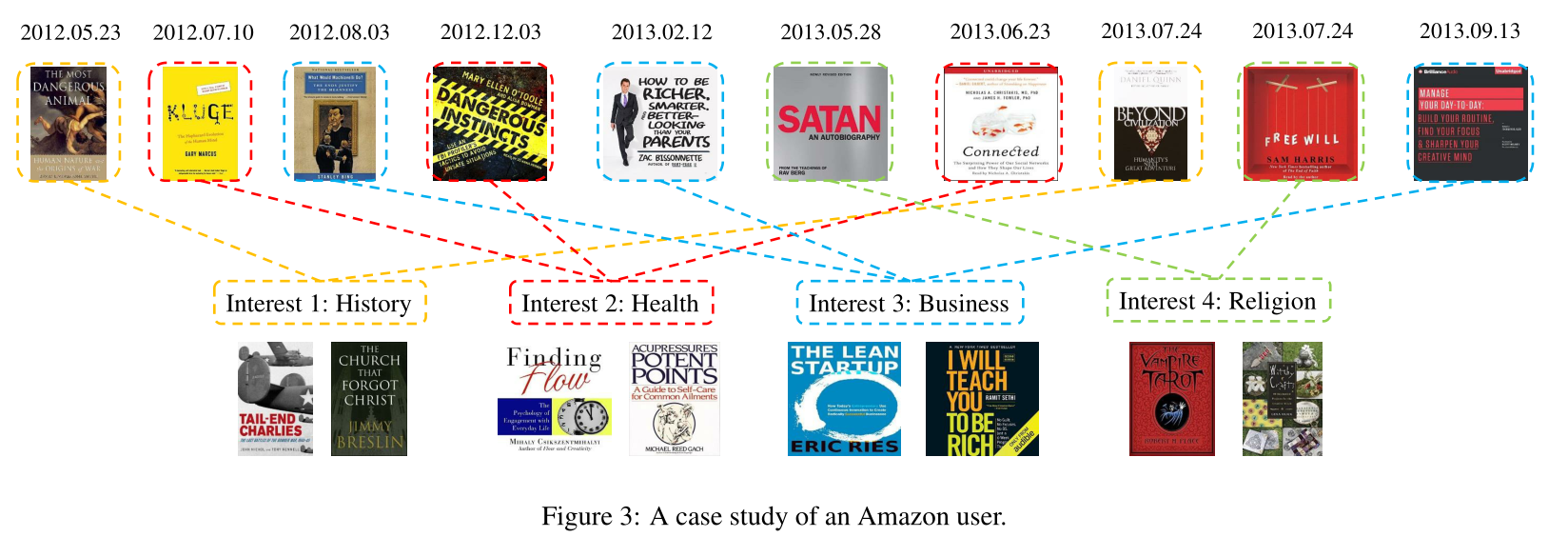 Experiments
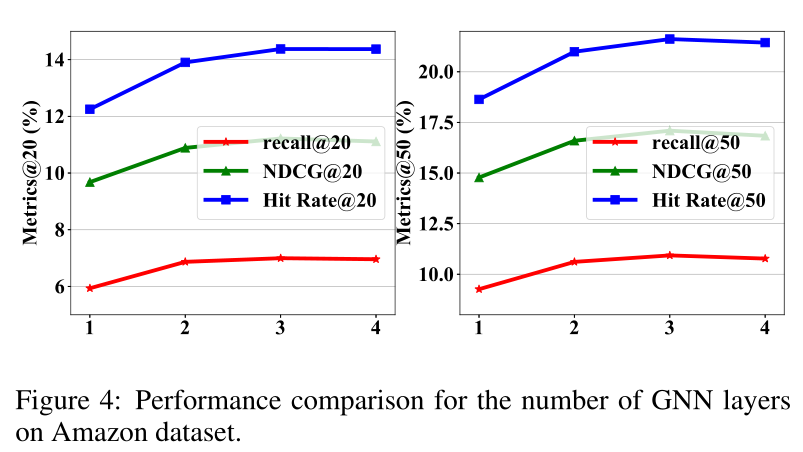 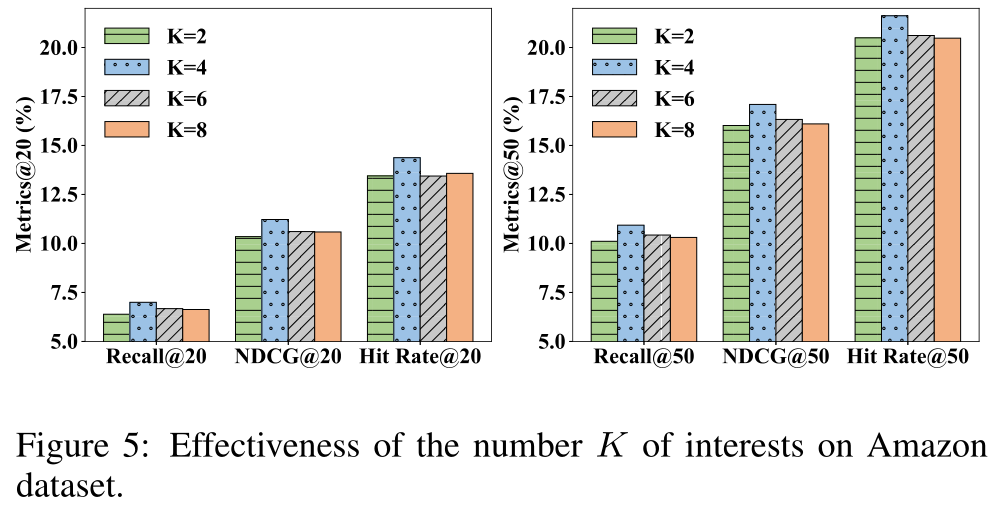 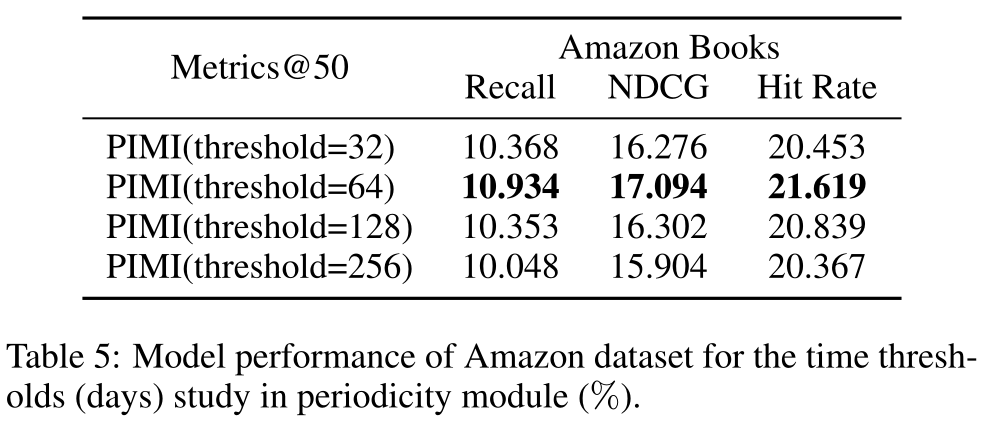 Thanks